WELCOME
WOMEN’S MINISTRY
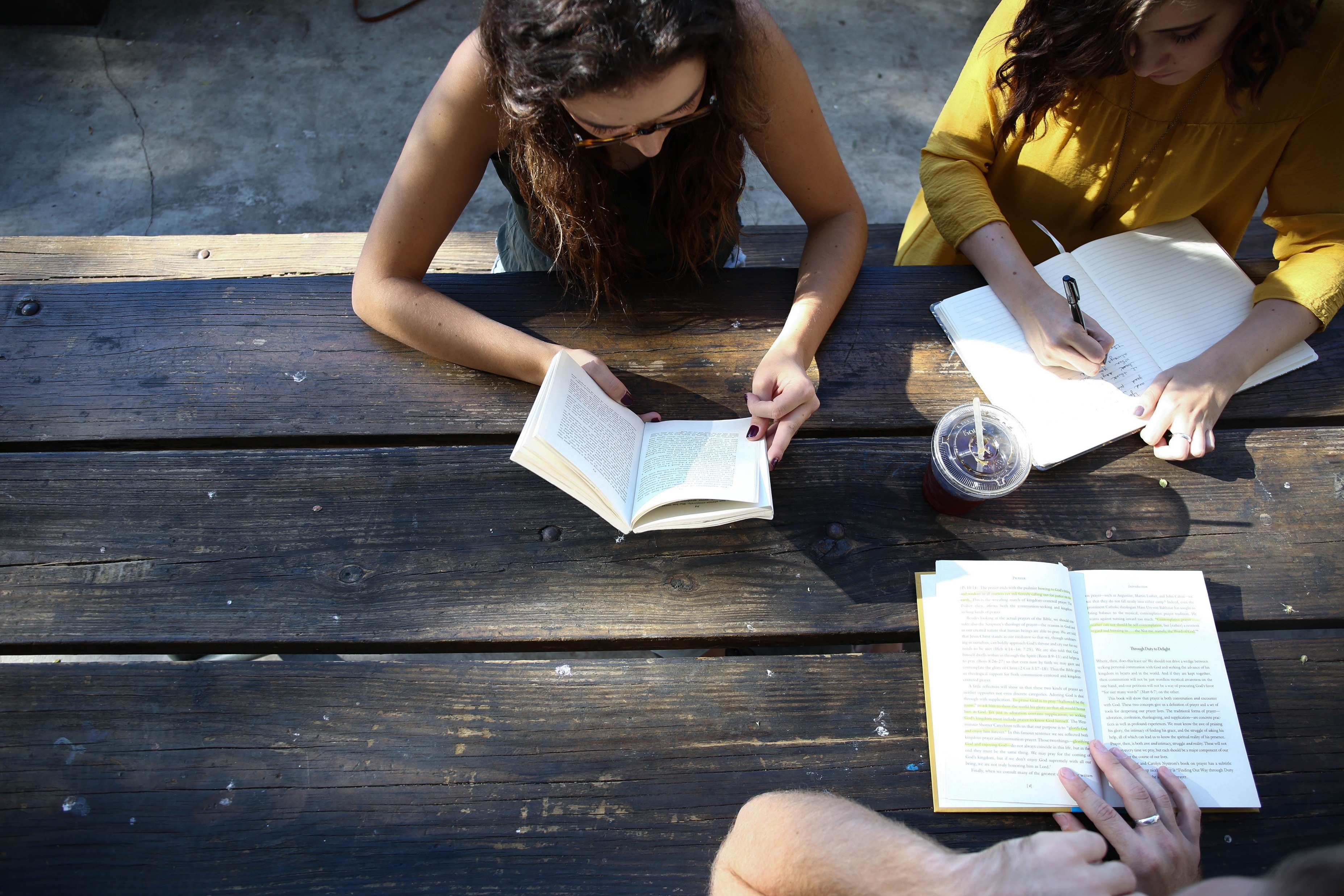 Interested in serving as the Tallgrass Women’s Ministry Point Person? Contact Ben Deaver at bendeaver@tallgrass.church.
SPROUTS VOLUNTEERS
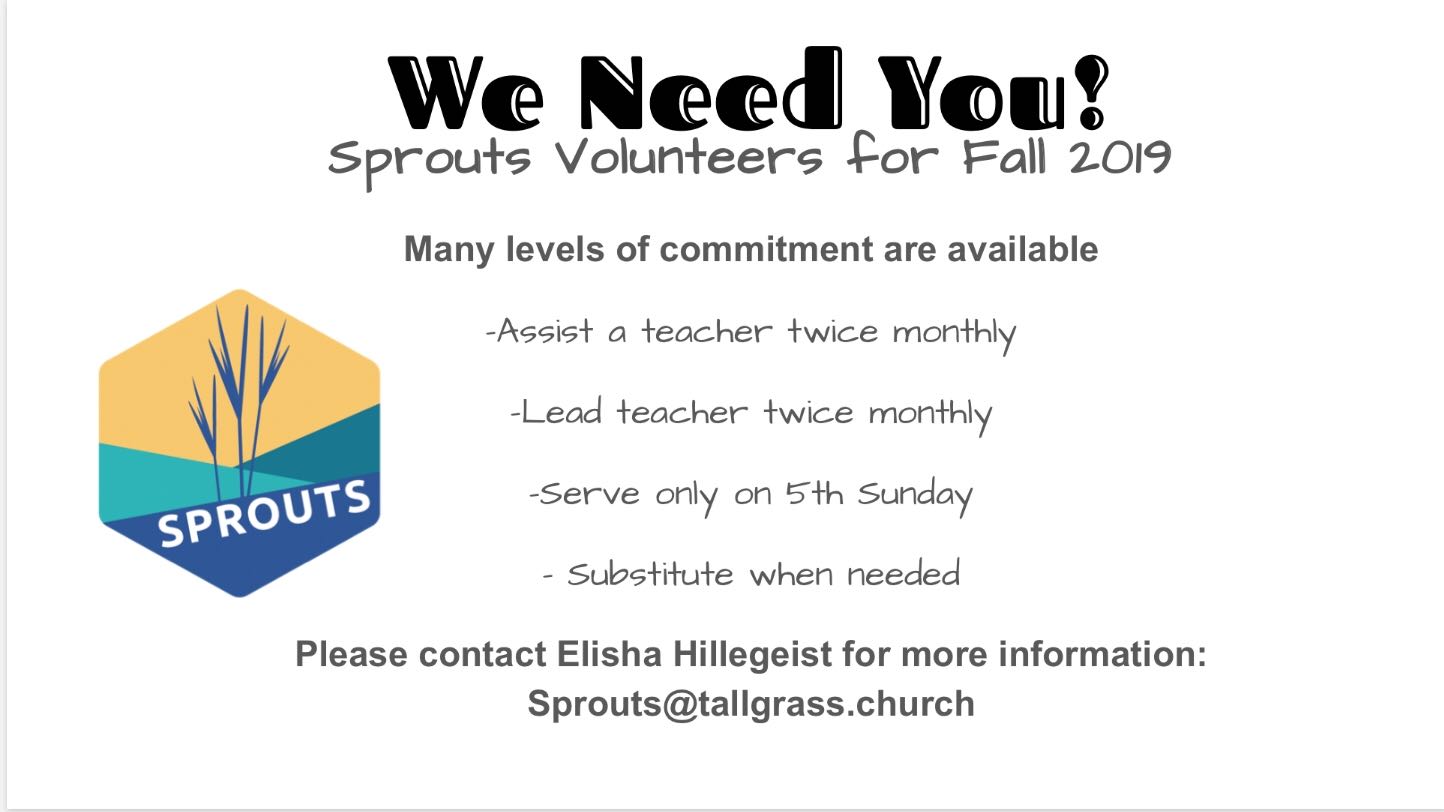 CENTRAL GATHERING
Sundays at 4:00pmStarting August 18th, 2019!!!
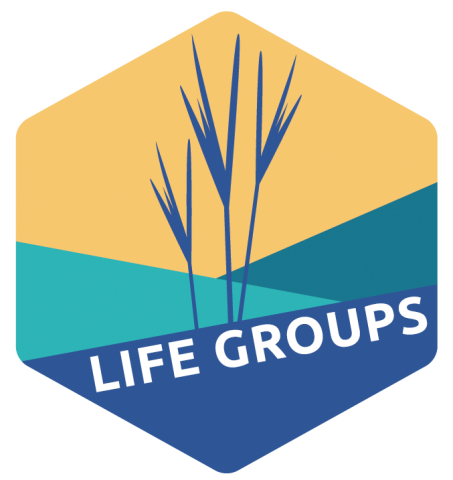 Coming soon…
MINGLE QUESTION
What do you do?
GOSPEL RELATING
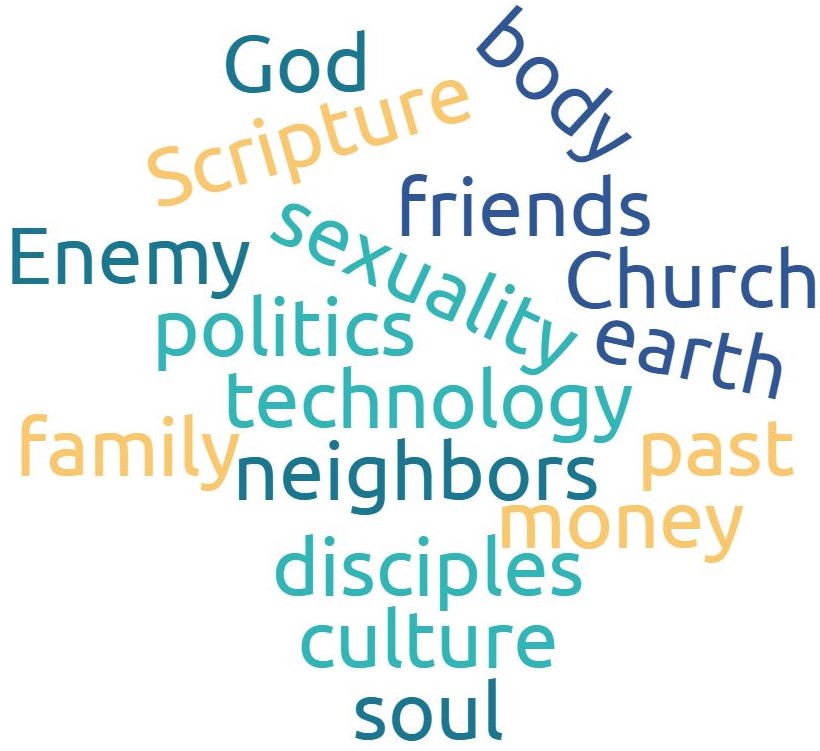 Overlays like this
GOSPEL RELATING
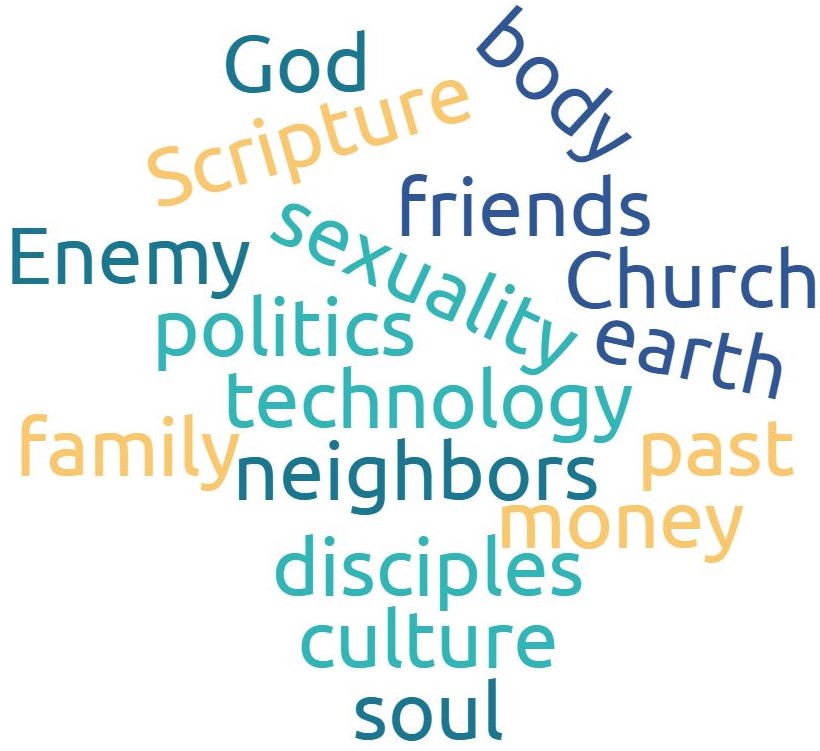 Overlays like this
work
RELATINGTO WORK
Relating to Work
3:22 Bondservants, obey in everything those who are your earthly masters, not by way of eye-service, as people-pleasers, but with sincerity of heart, fearing the Lord. 23 Whatever you do, work heartily, as for the Lord and not for men, 24 knowing that from the Lord you will receive the inheritance as your reward. You are serving the Lord Christ. 25 For the wrongdoer will be paid back for the wrong he has done, and there is no partiality. 4:1 Masters, treat your bondservants justly and fairly, knowing that you also have a Master in heaven.
					Colossians 3:22-4:1
Relating to Work
3:22 Bondservants, obey in everything those who are your earthly masters, not by way of eye-service, as people-pleasers, but with sincerity of heart, fearing the Lord. 23 Whatever you do, work heartily, as for the Lord and not for men, 24 knowing that from the Lord you will receive the inheritance as your reward. You are serving the Lord Christ. 25 For the wrongdoer will be paid back for the wrong he has done, and there is no partiality. 4:1 Masters, treat your bondservants justly and fairly, knowing that you also have a Master in heaven.
					Colossians 3:22-4:1
The Lord God took the man and put him in the garden of Eden to work it and keep it. Genesis 2:15
Relating to Work
3:22 Bondservants, obey in everything those who are your earthly masters, not by way of eye-service, as people-pleasers, but with sincerity of heart, fearing the Lord. 23 Whatever you do, work heartily, as for the Lord and not for men, 24 knowing that from the Lord you will receive the inheritance as your reward. You are serving the Lord Christ. 25 For the wrongdoer will be paid back for the wrong he has done, and there is no partiality. 4:1 Masters, treat your bondservants justly and fairly, knowing that you also have a Master in heaven.
					Colossians 3:22-4:1
17b …cursed is the ground because of you; in pain you shall eat of it all the days of your life; 18 thorns and thistles it shall bring forth for you; and you shall eat the plants of the field. 19a By the sweat of your face you shall eat bread…Genesis 3:17b-19a
Relating to Work
3:22 Bondservants, obey in everything those who are your earthly masters, not by way of eye-service, as people-pleasers, but with sincerity of heart, fearing the Lord. 23 Whatever you do, work heartily, as for the Lord and not for men, 24 knowing that from the Lord you will receive the inheritance as your reward. You are serving the Lord Christ. 25 For the wrongdoer will be paid back for the wrong he has done, and there is no partiality. 4:1 Masters, treat your bondservants justly and fairly, knowing that you also have a Master in heaven.
					Colossians 3:22-4:1
Relating to Work
3:22 Bondservants, obey in everything those who are your earthly masters, not by way of eye-service, as people-pleasers, but with sincerity of heart, fearing the Lord. 23 Whatever you do, work heartily, as for the Lord and not for men, 24 knowing that from the Lord you will receive the inheritance as your reward. You are serving the Lord Christ. 25 For the wrongdoer will be paid back for the wrong he has done, and there is no partiality. 4:1 Masters, treat your bondservants justly and fairly, knowing that you also have a Master in heaven.
					Colossians 3:22-4:1
Who do we work for?
How should we work?
Why should we work this way?
Where do we get energy to work this way?
Relating to Work
3:22 Bondservants, obey in everything those who are your earthly masters, not by way of eye-service, as people-pleasers, but with sincerity of heart, fearing the Lord. 23 Whatever you do, work heartily, as for the Lord and not for men, 24 knowing that from the Lord you will receive the inheritance as your reward. You are serving the Lord Christ. 25 For the wrongdoer will be paid back for the wrong he has done, and there is no partiality. 4:1 Masters, treat your bondservants justly and fairly, knowing that you also have a Master in heaven.
					Colossians 3:22-4:1
Who do we work for?
Who do we work for?
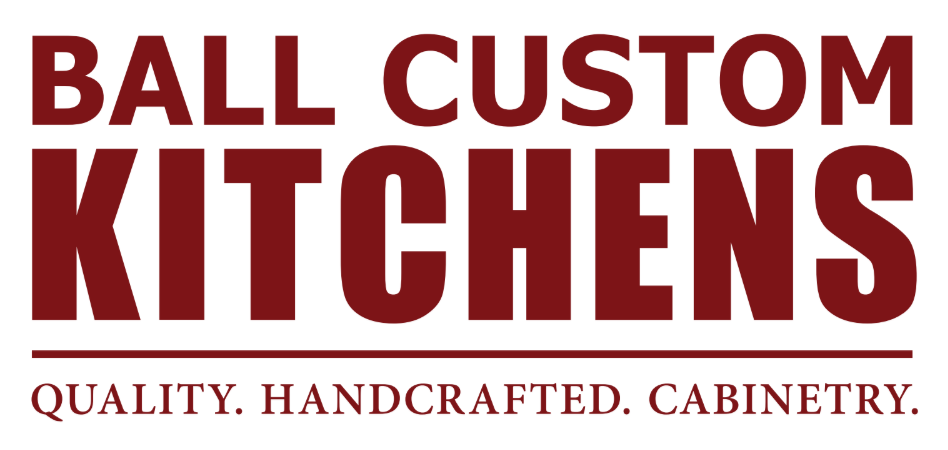 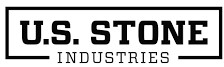 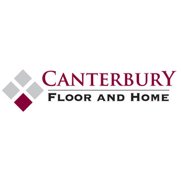 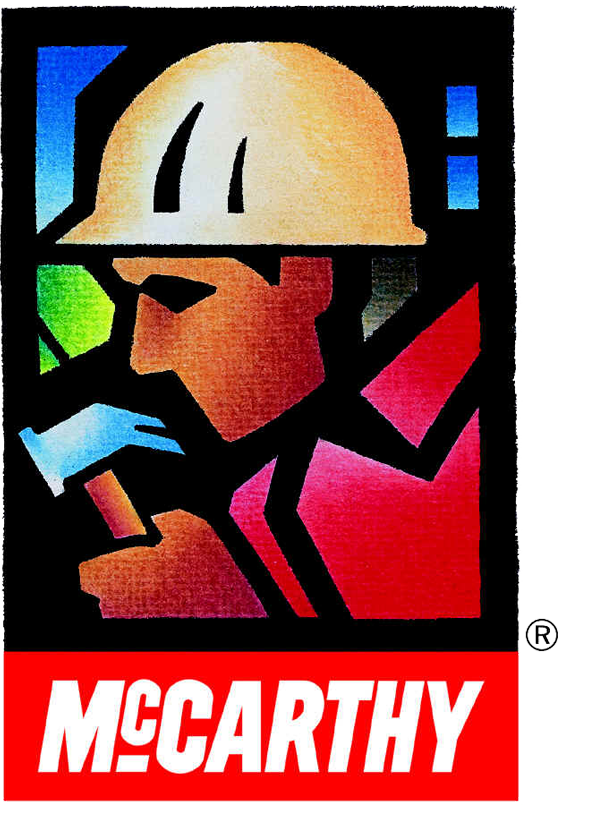 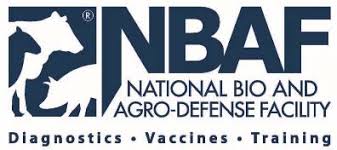 Who do we work for?
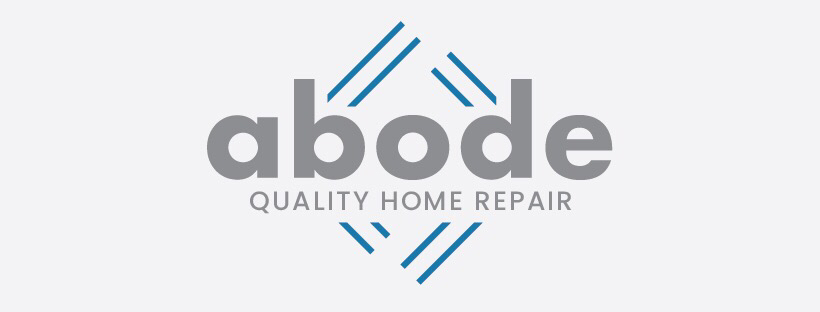 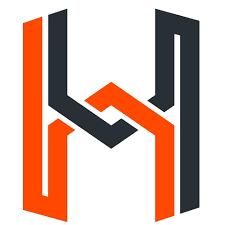 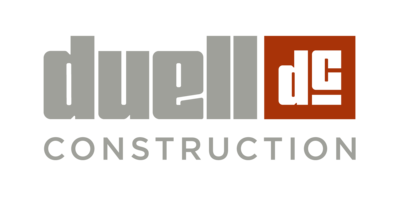 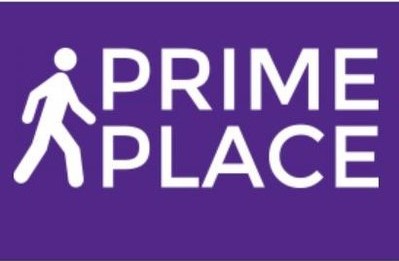 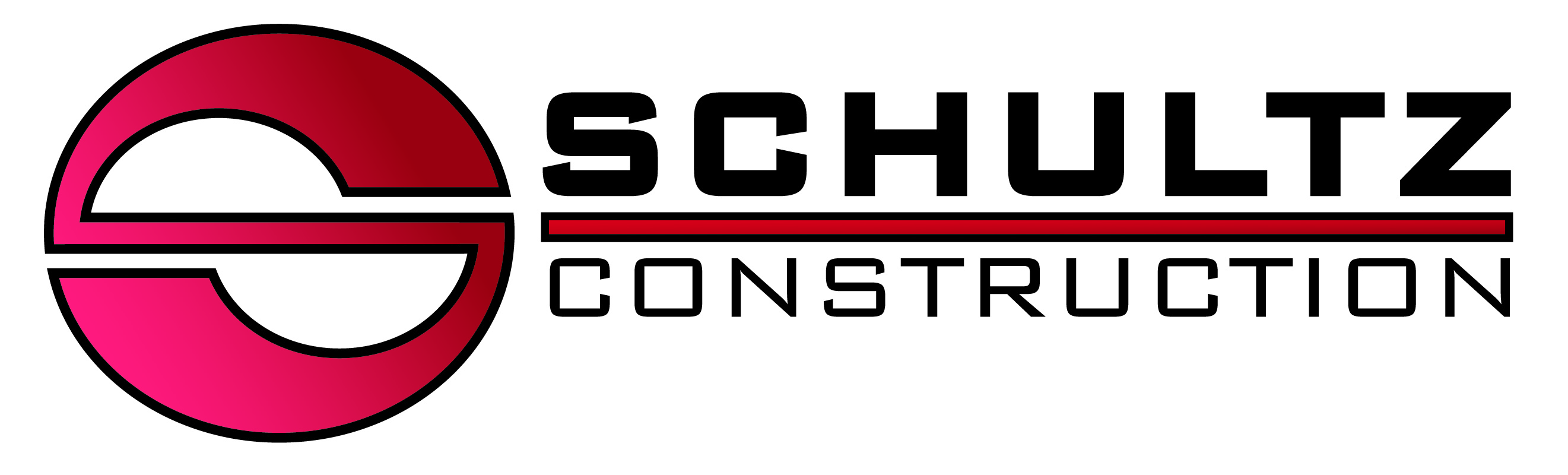 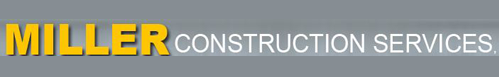 Who do we work for?
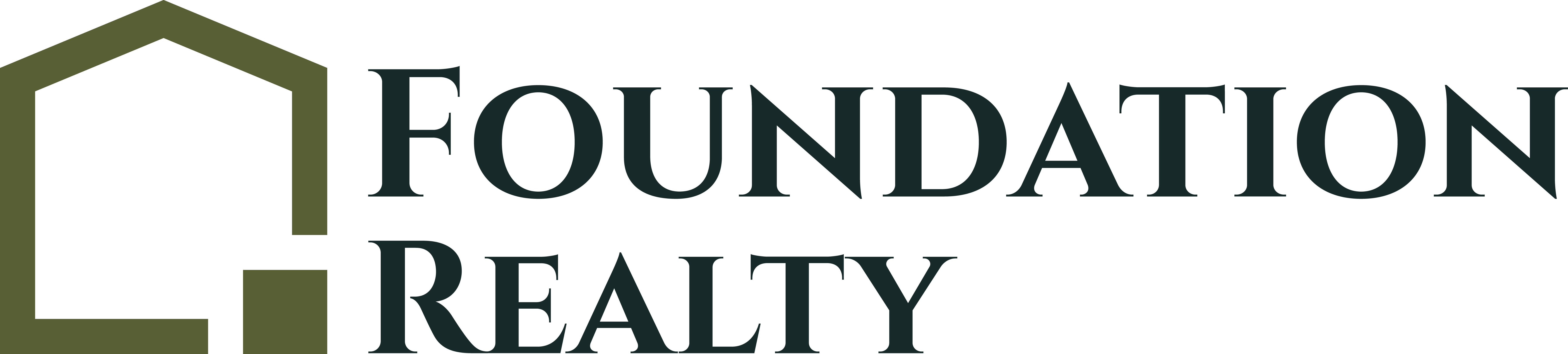 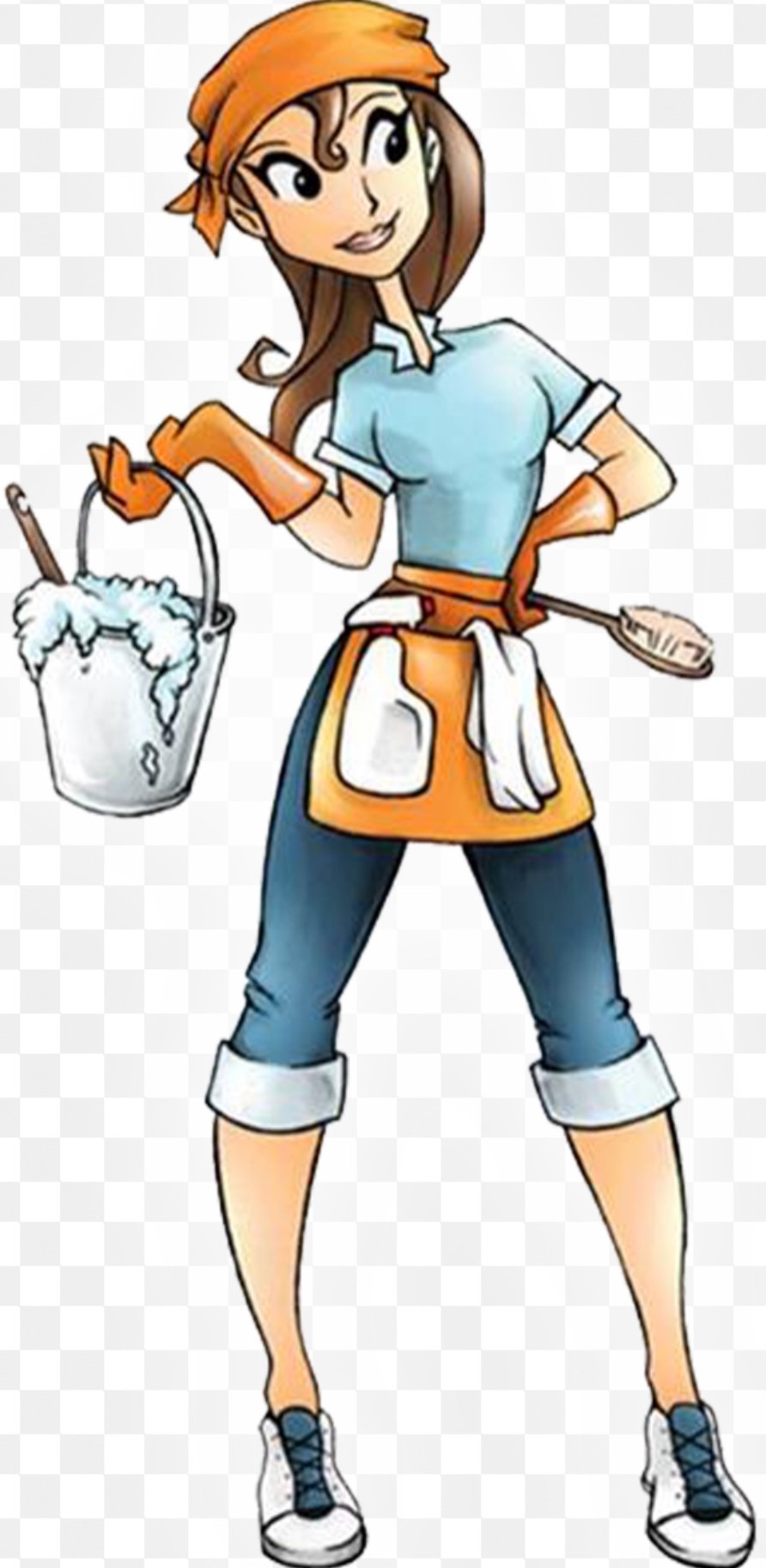 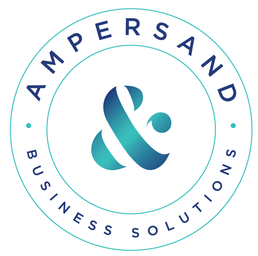 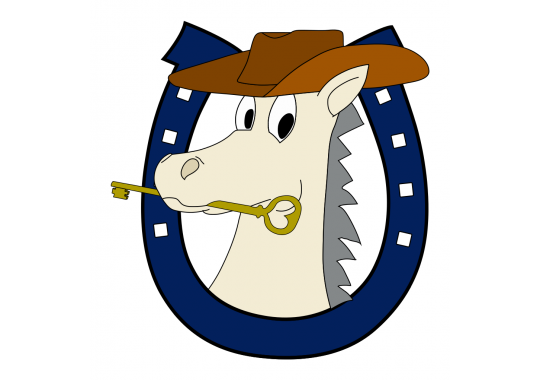 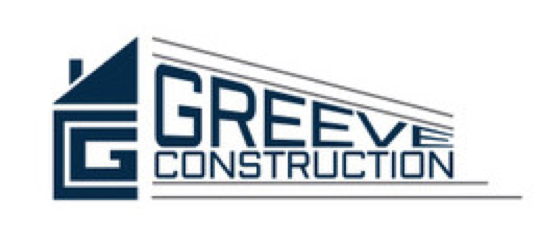 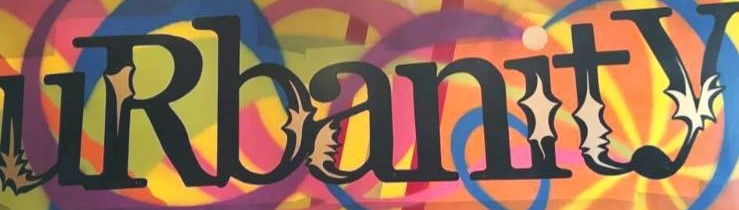 Who do we work for?
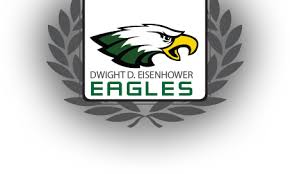 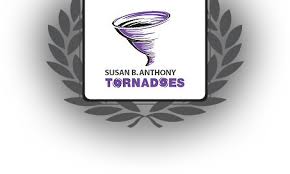 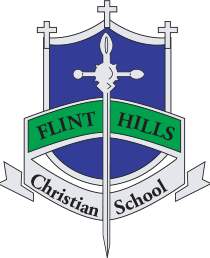 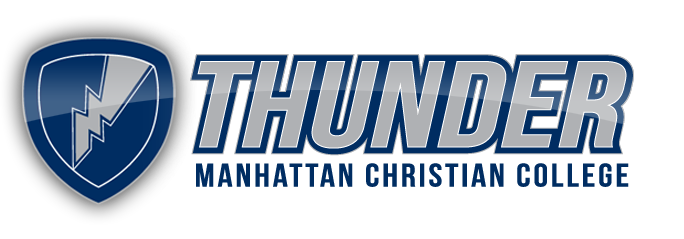 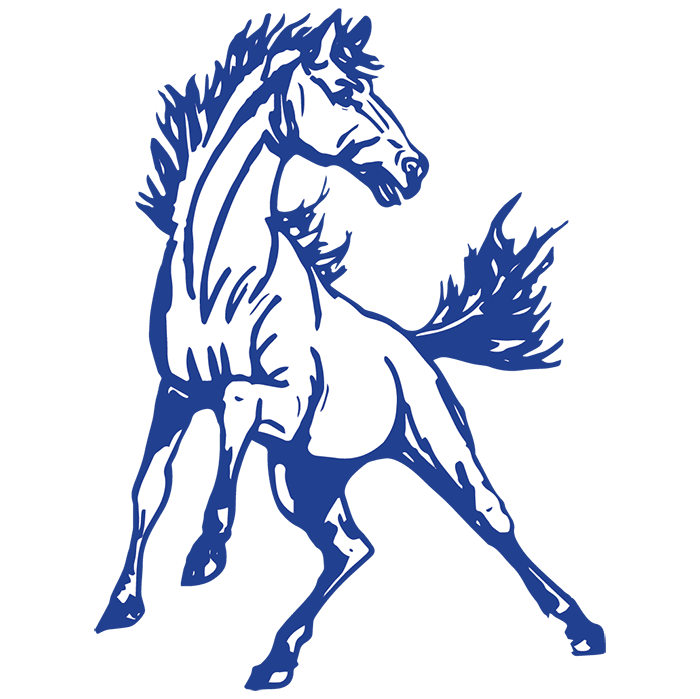 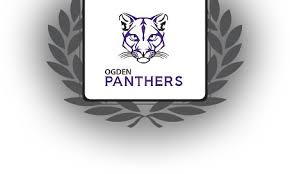 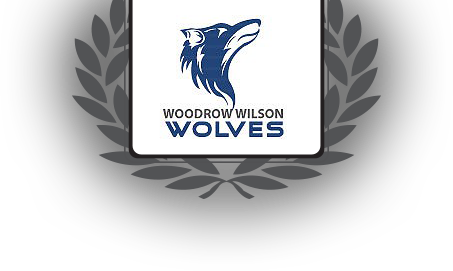 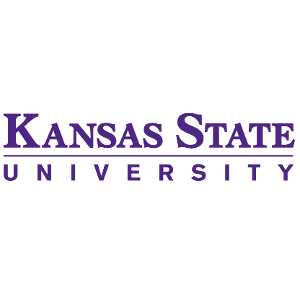 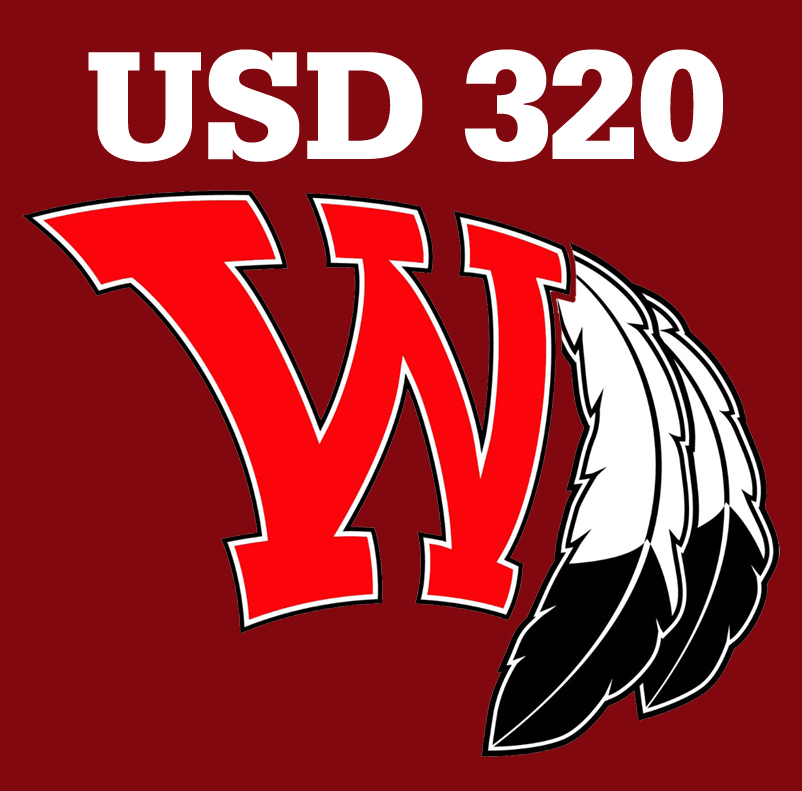 Who do we work for?
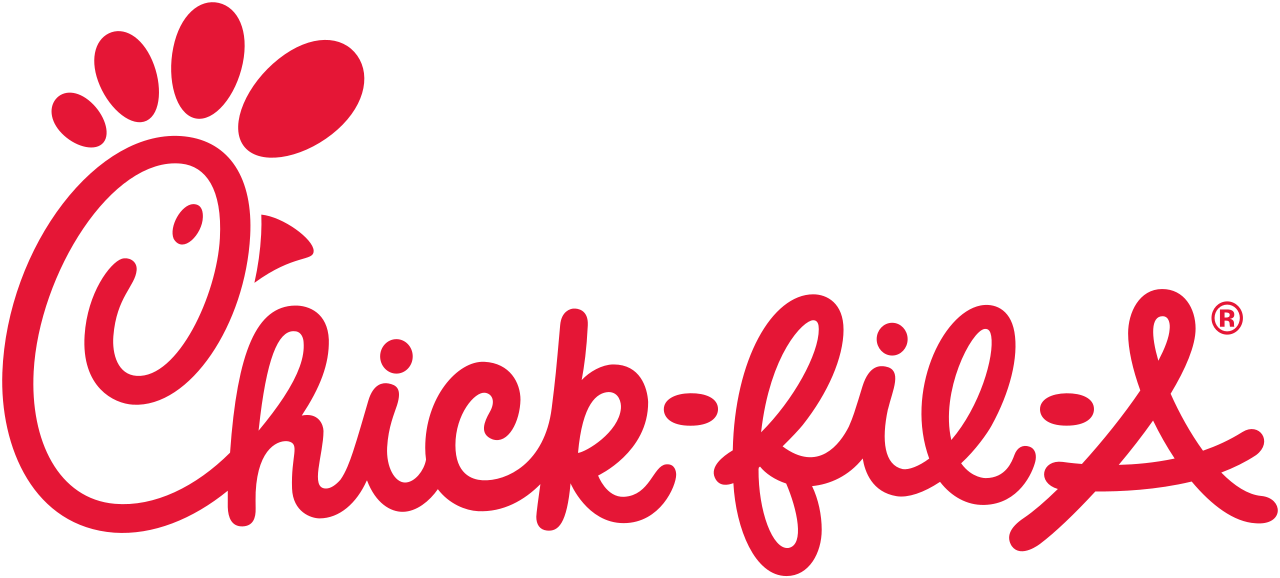 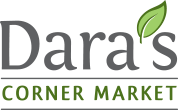 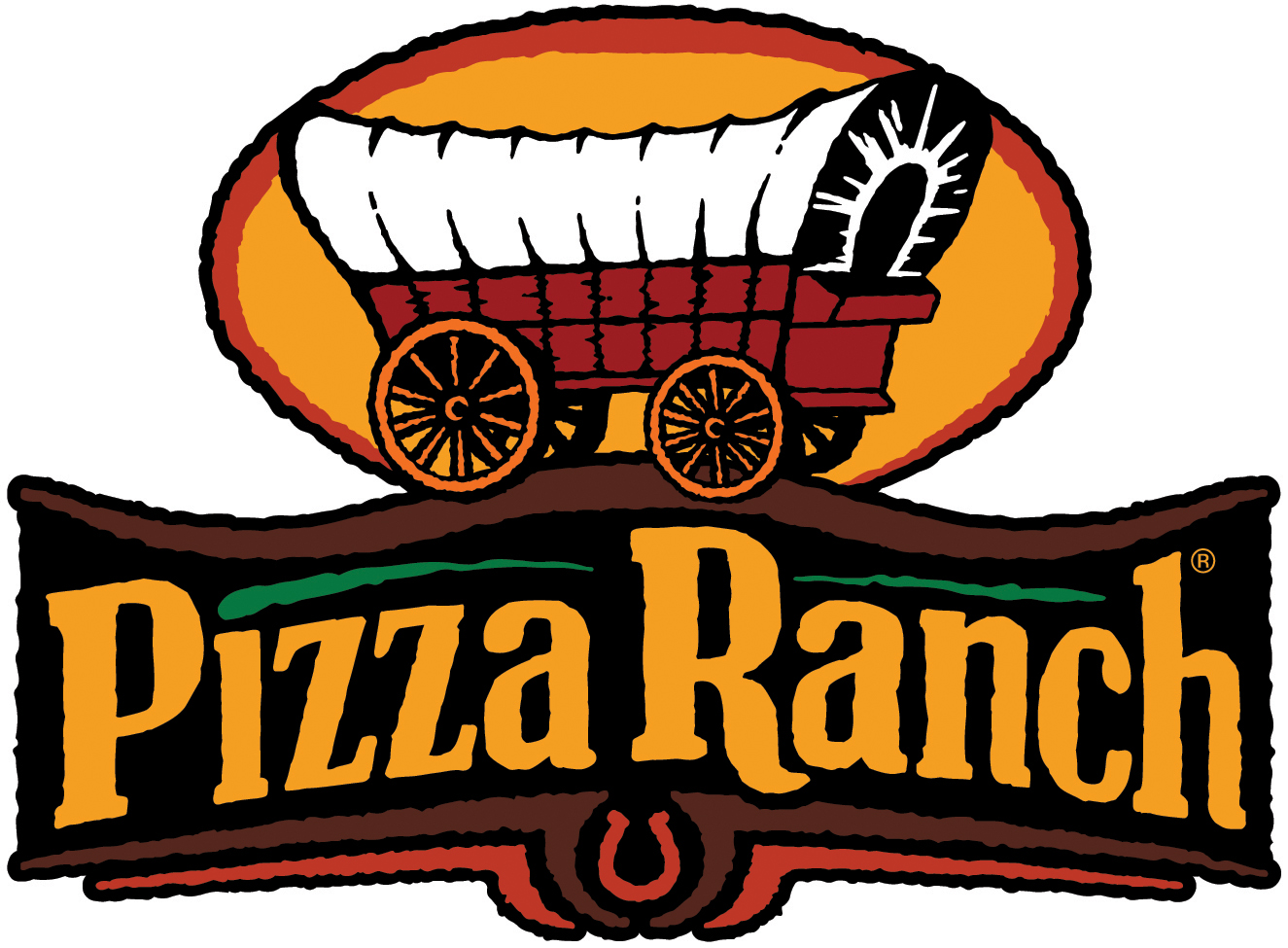 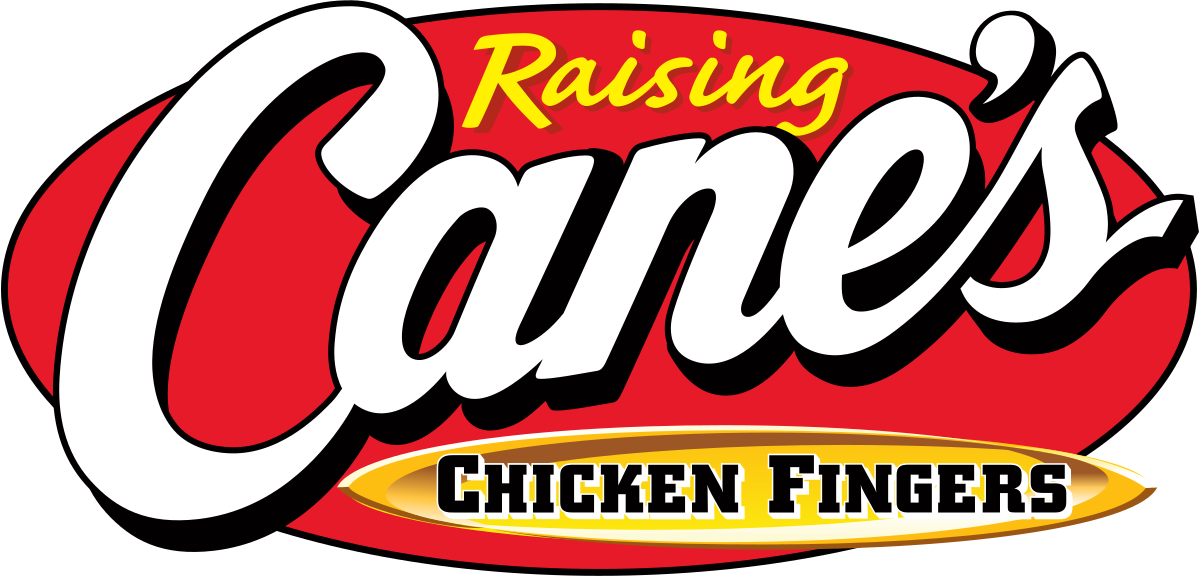 Who do we work for?
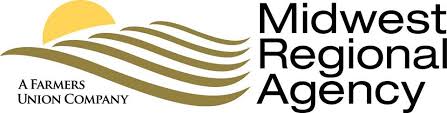 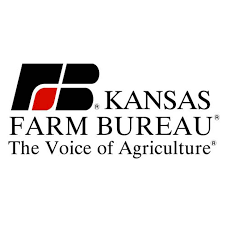 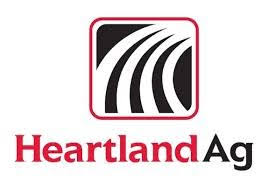 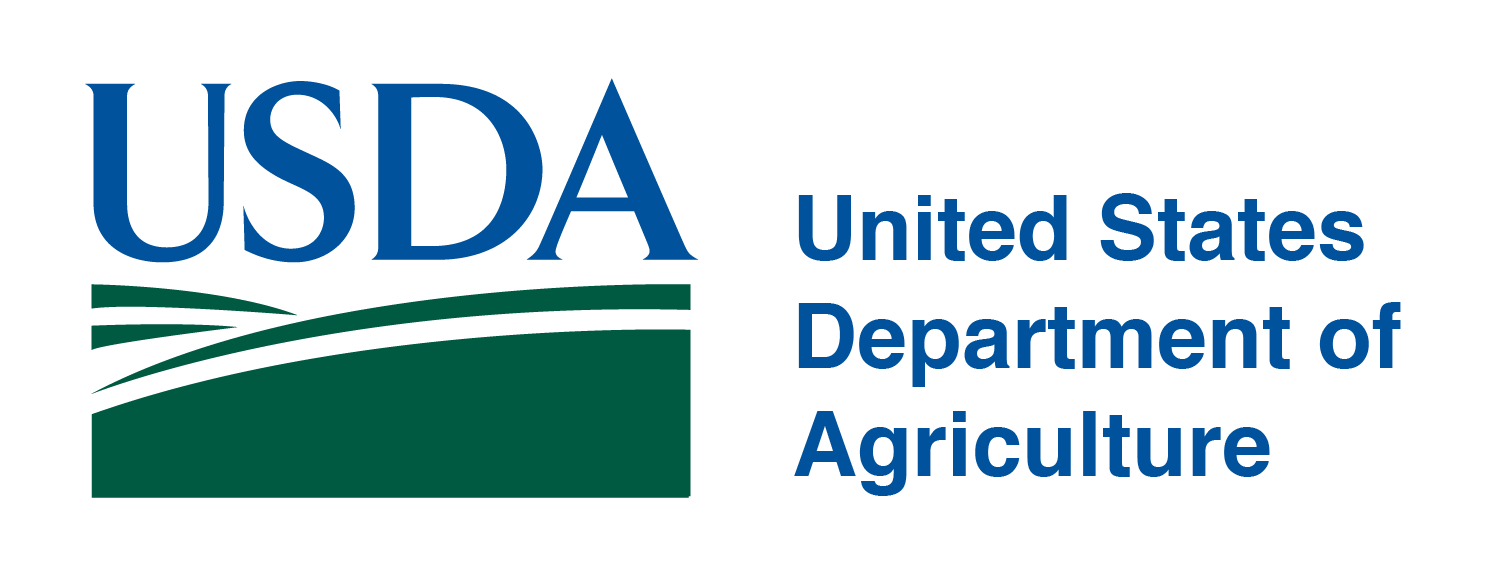 Who do we work for?
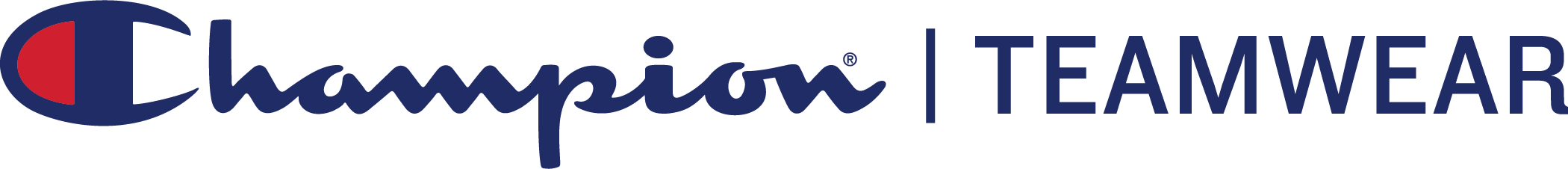 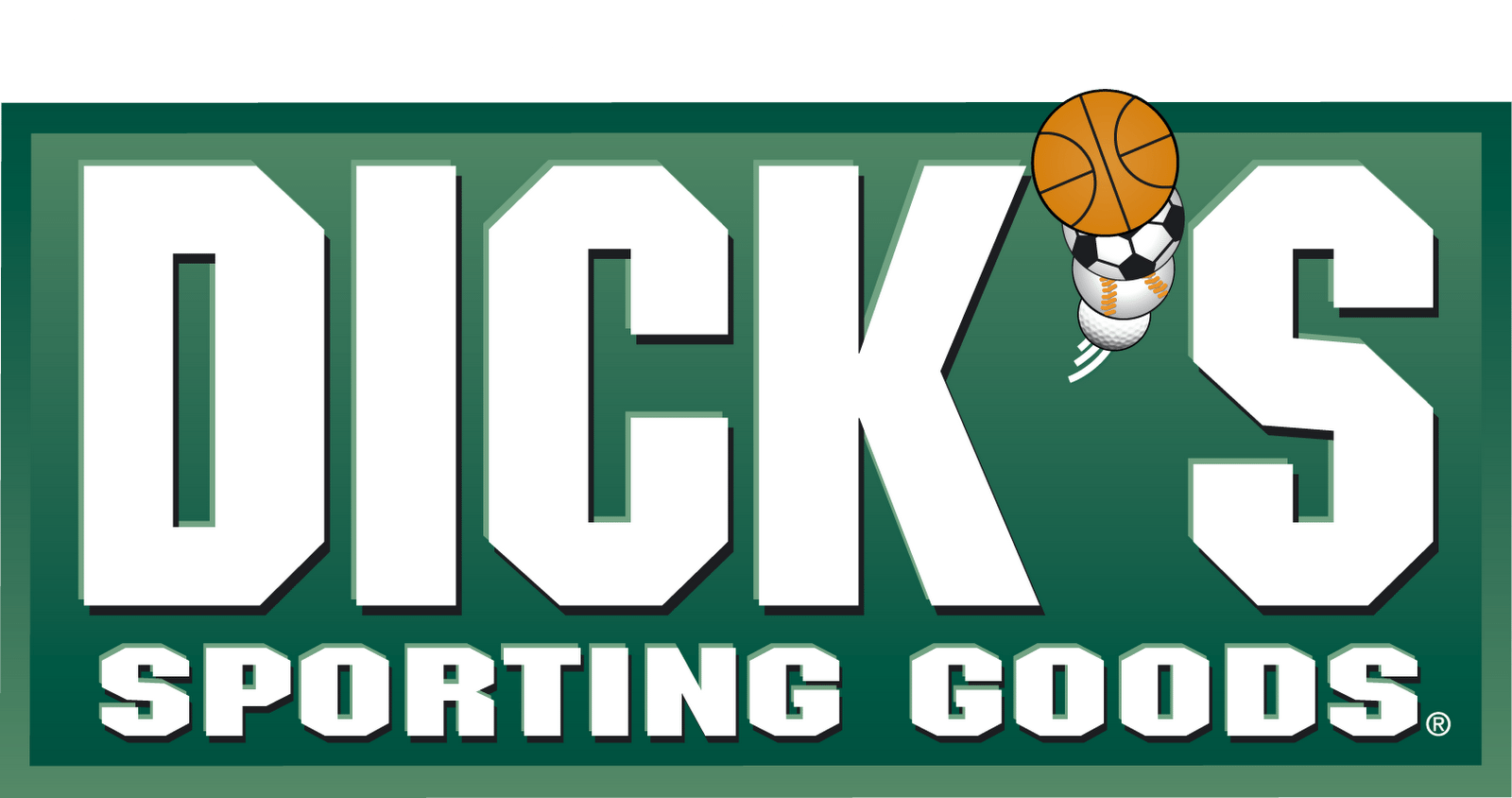 Who do we work for?
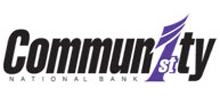 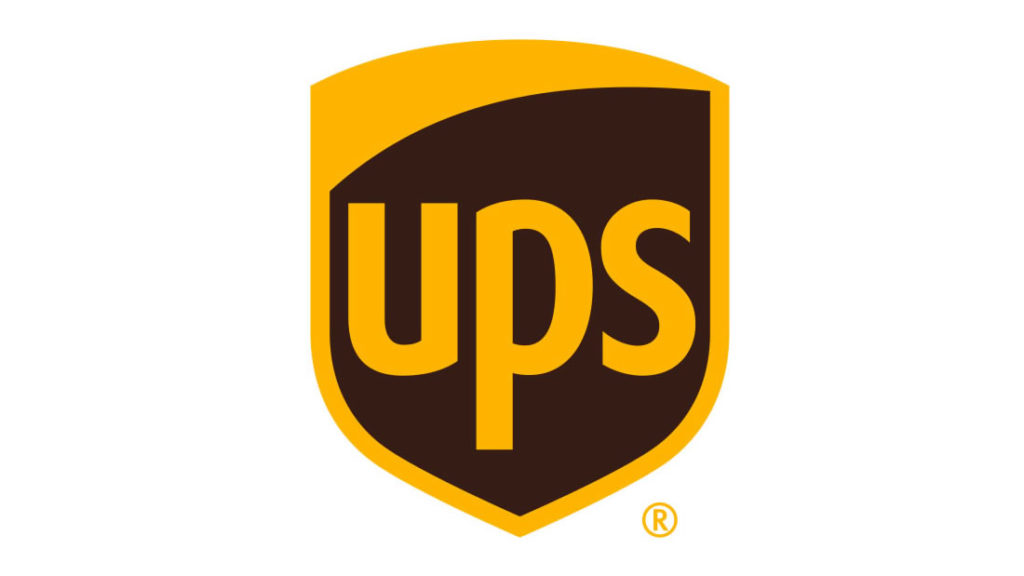 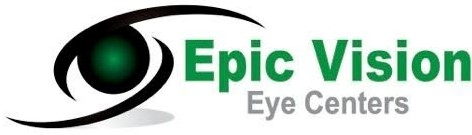 Who do we work for?
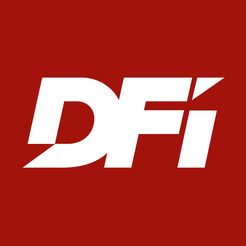 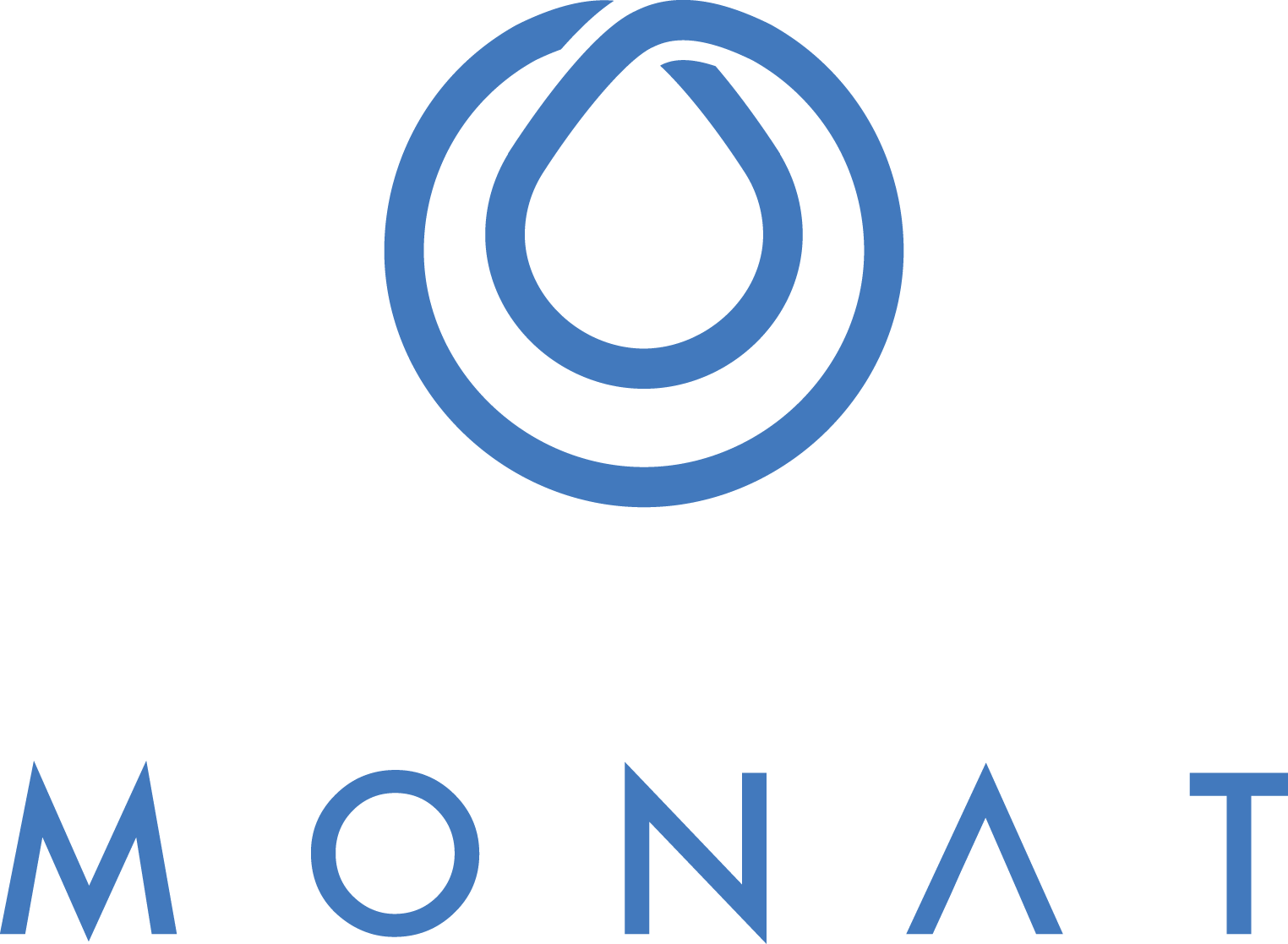 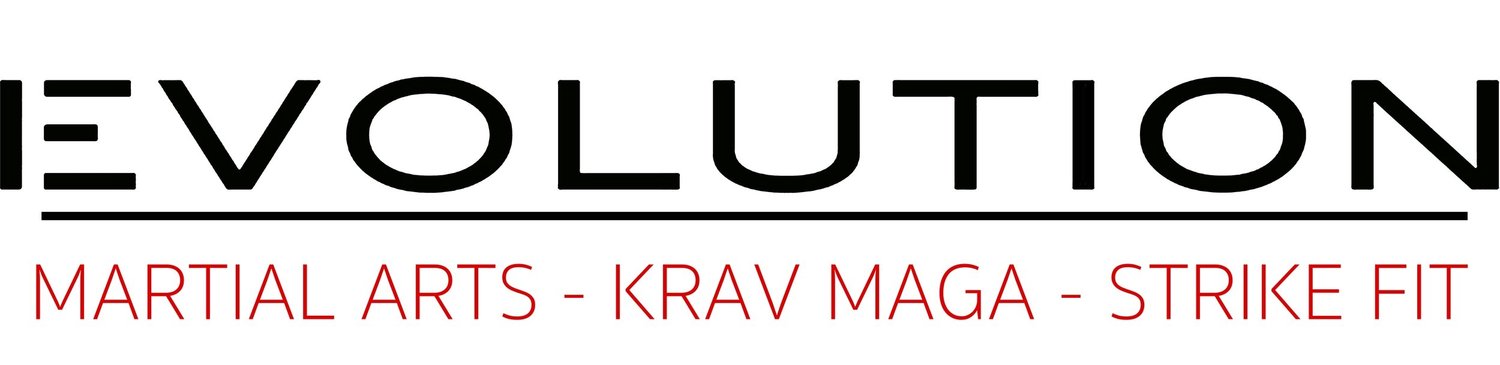 Who do we work for?
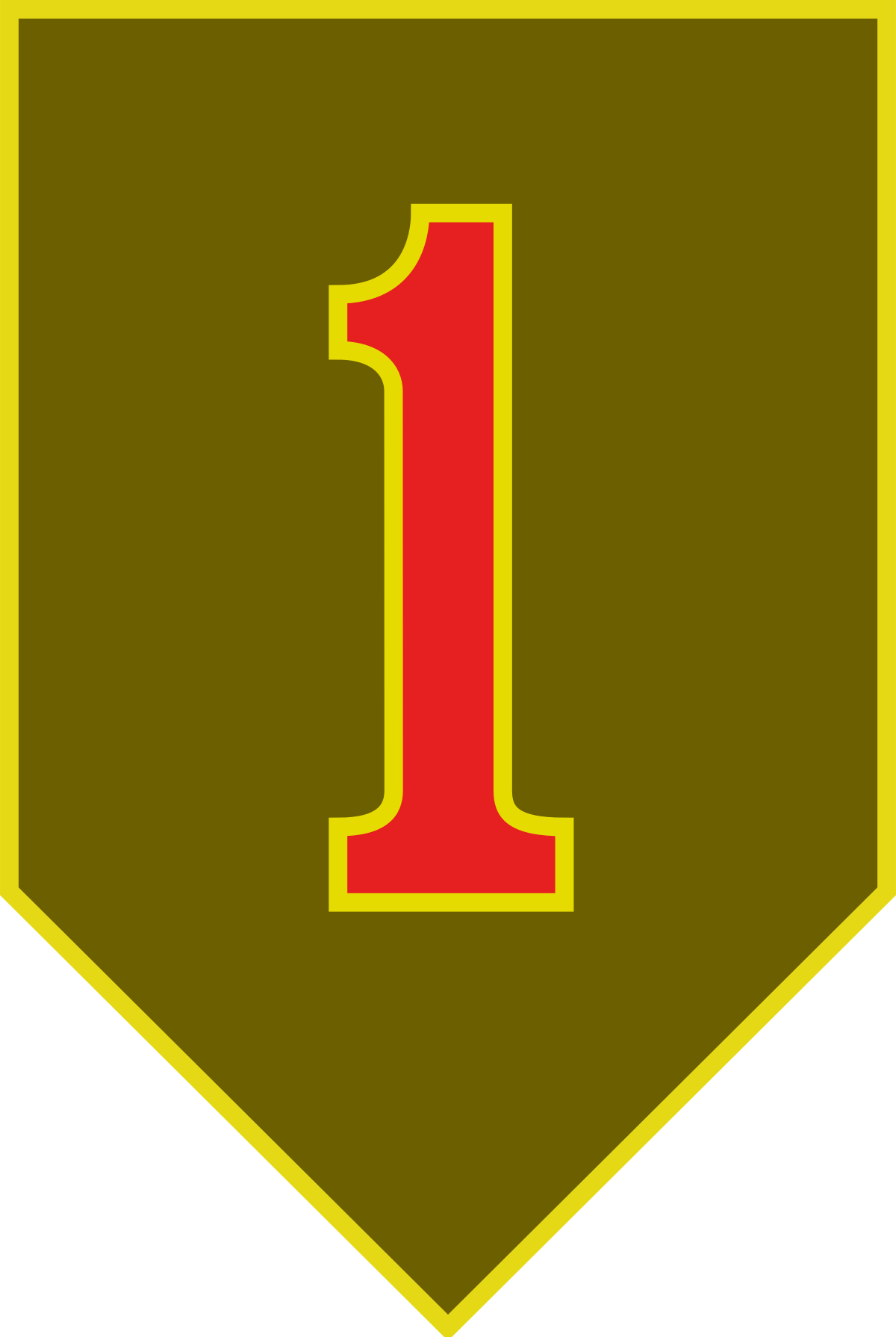 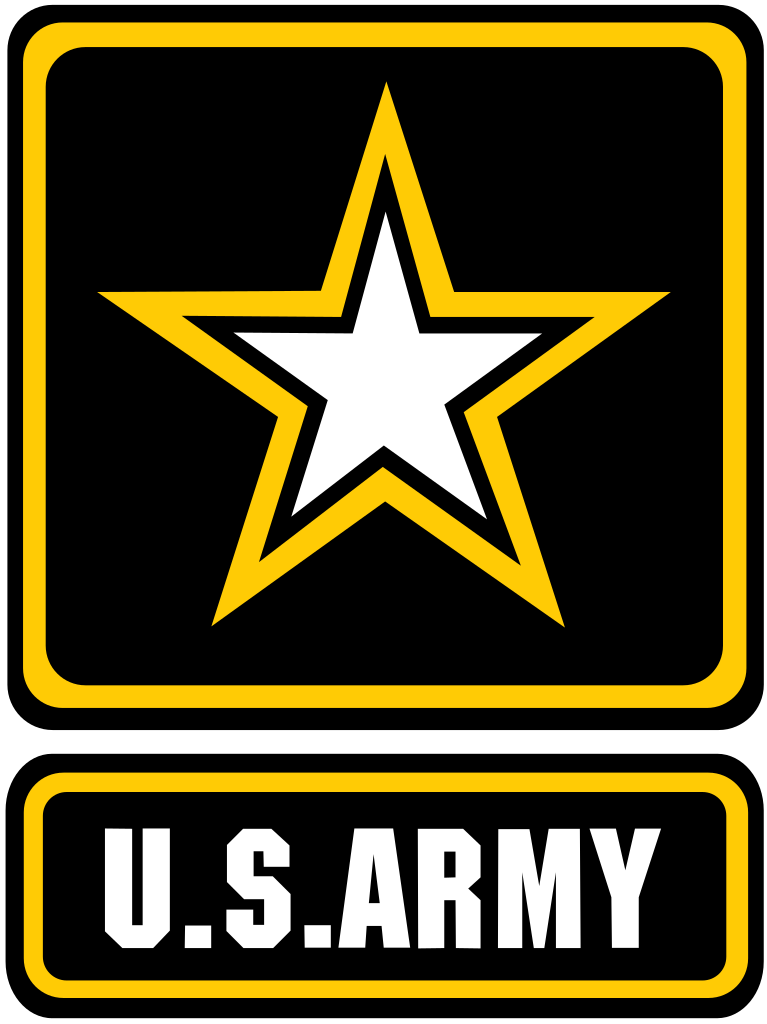 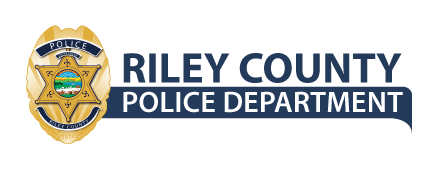 Who do we work for?
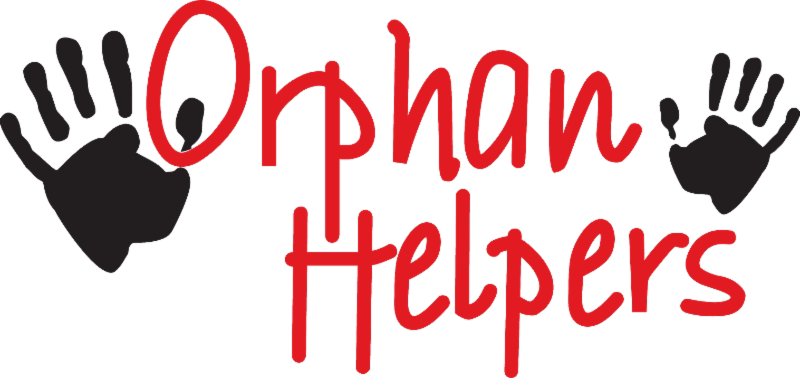 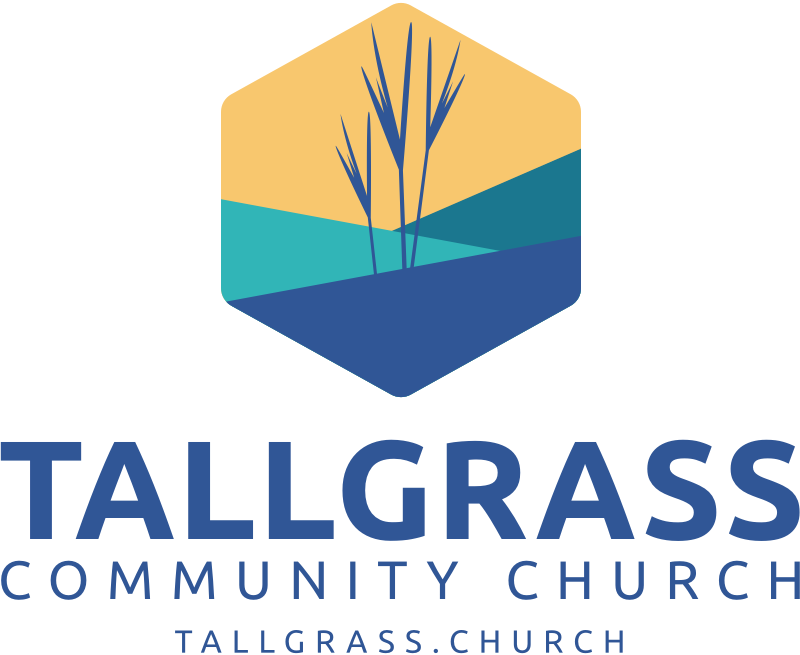 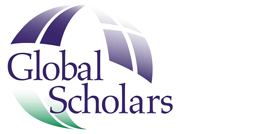 Who do we work for?
3:22 Bondservants, obey in everything those who are your earthly masters, not by way of eye-service, as people-pleasers, but with sincerity of heart, fearing the Lord. 23 Whatever you do, work heartily, as for the Lord and not for men, 24 knowing that from the Lord you will receive the inheritance as your reward. You are serving the Lord Christ. 25 For the wrongdoer will be paid back for the wrong he has done, and there is no partiality. 4:1 Masters, treat your bondservants justly and fairly, knowing that you also have a Master in heaven.
					Colossians 3:22-4:1
We work for Jesus.
Who do we work for?
3:22 Bondservants, obey in everything those who are your earthly masters, not by way of eye-service, as people-pleasers, but with sincerity of heart, fearing the Lord. 23 Whatever you do, work heartily, as for the Lord and not for men, 24 knowing that from the Lord you will receive the inheritance as your reward. You are serving the Lord Christ. 25 For the wrongdoer will be paid back for the wrong he has done, and there is no partiality. 4:1 Masters, treat your bondservants justly and fairly, knowing that you also have a Master in heaven.
					Colossians 3:22-4:1
1. Worship Jesus at work.
Who do we work for?
Romans 12:1   I appeal to you therefore, brothers, by the mercies of God, to present your bodies as a living sacrifice, holy and acceptable to God, which is your spiritual worship.
1 Corinthians 10:31   So, whether you eat or drink, or whatever you do, do all to the glory of God.
1. Worship Jesus at work.
Who do we work for?
Colossians 3:17   And whatever you do, in word or deed, do everything in the name of the Lord Jesus, giving thanks to God the Father through him.
Colossians 3:17 NLT   And whatever you do or say, do it as a representative of the Lord Jesus, giving thanks through him to God the Father.



See also Exodus 35:10; 1 Chronicles 22:15-16; Proverbs 22:29
1. Represent Jesus at work.
Who do we work for?
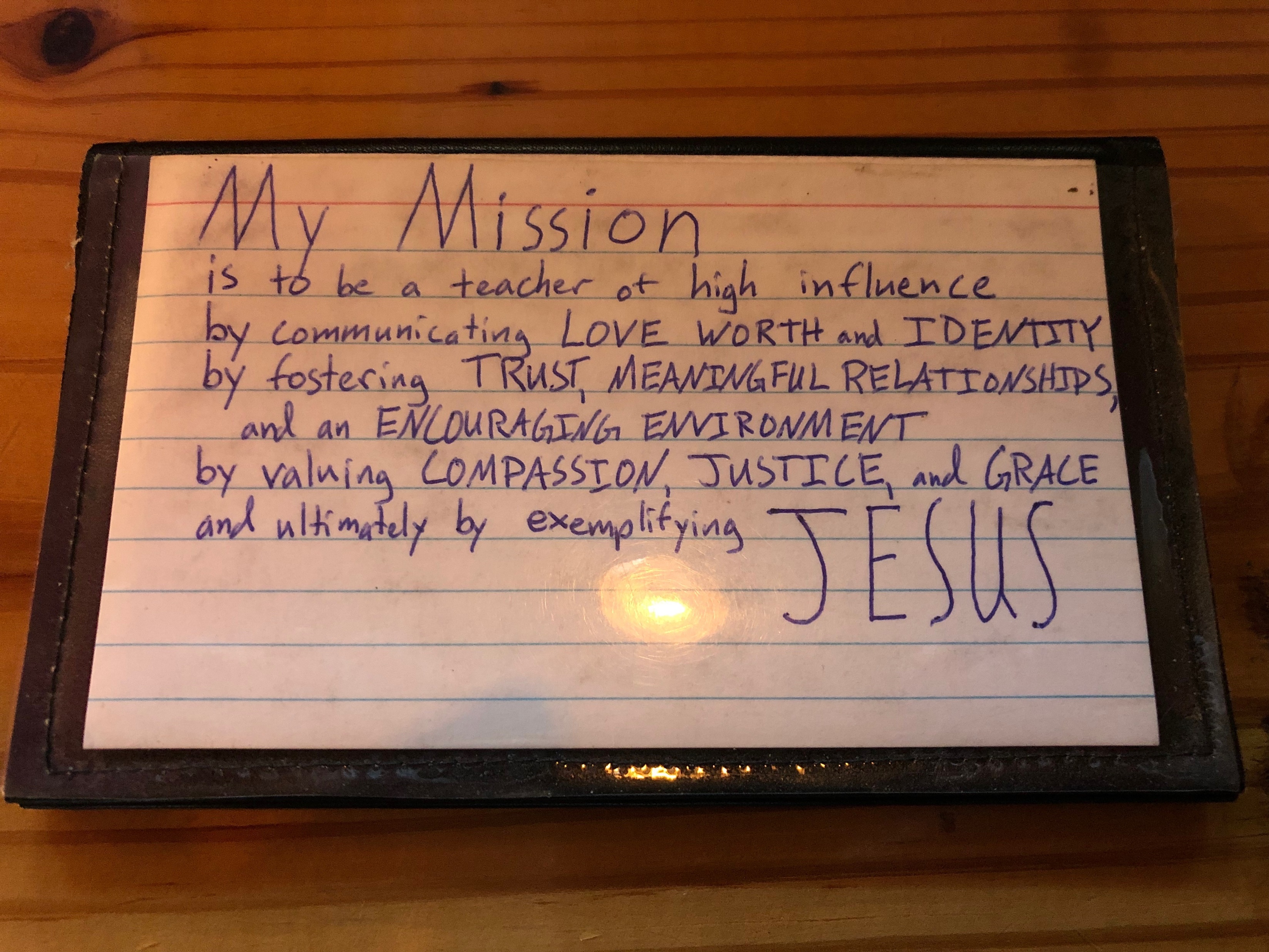 Peter Ruby’s workplace Mission Statement
1. Represent Jesus at work.
Sacred
Secular
Spiritual
Physical
Heavenly
Earthly
Church
Outside Church
Sundays
Mondays thru Fridays
Big Idea: Work like you work for Jesus, because you do!
Sundays
Mondays thru Fridays
Big Idea: Work like you work for Jesus, because you do!
Sundays
Sundays thru Saturdays
How should we work?
3:22 Bondservants, obey in everything those who are your earthly masters, not by way of eye-service, as people-pleasers, but with sincerity of heart, fearing the Lord. 23 Whatever you do, work heartily, as for the Lord and not for men, 24 knowing that from the Lord you will receive the inheritance as your reward. You are serving the Lord Christ. 25 For the wrongdoer will be paid back for the wrong he has done, and there is no partiality. 4:1 Masters, treat your bondservants justly and fairly, knowing that you also have a Master in heaven.
					Colossians 3:22-4:1
Who do we work for?
How should we work?
Why work this way?
Where do we get energy to work this way?
How should we work?
3:22 Bondservants, obey in everything those who are your earthly masters, not by way of eye-service, as people-pleasers, but with sincerity of heart, fearing the Lord. 23 Whatever you do, work heartily, as for the Lord and not for men, 24 knowing that from the Lord you will receive the inheritance as your reward. You are serving the Lord Christ. 25 For the wrongdoer will be paid back for the wrong he has done, and there is no partiality. 4:1 Masters, treat your bondservants justly and fairly, knowing that you also have a Master in heaven.
					Colossians 3:22-4:1
1. Respectfully & Cooperatively
How should we work?
3:22 Bondservants, obey in everything those who are your earthly masters, not by way of eye-service, as people-pleasers, but with sincerity of heart, fearing the Lord. 23 Whatever you do, work heartily, as for the Lord and not for men, 24 knowing that from the Lord you will receive the inheritance as your reward. You are serving the Lord Christ. 25 For the wrongdoer will be paid back for the wrong he has done, and there is no partiality. 4:1 Masters, treat your bondservants justly and fairly, knowing that you also have a Master in heaven.
					Colossians 3:22-4:1
Servants, be subject to your masters with all respect, not only to the good and gentle but also to the unjust.   1 Peter 2:18
How should we work?
3:22 Bondservants, obey in everything those who are your earthly masters, not by way of eye-service, as people-pleasers, but with sincerity of heart, fearing the Lord. 23 Whatever you do, work heartily, as for the Lord and not for men, 24 knowing that from the Lord you will receive the inheritance as your reward. You are serving the Lord Christ. 25 For the wrongdoer will be paid back for the wrong he has done, and there is no partiality. 4:1 Masters, treat your bondservants justly and fairly, knowing that you also have a Master in heaven.
					Colossians 3:22-4:1
2. Hard
How should we work?
3:22 Bondservants, obey in everything those who are your earthly masters, not by way of eye-service, as people-pleasers, but with sincerity of heart, fearing the Lord. 23 Whatever you do, work heartily, as for the Lord and not for men, 24 knowing that from the Lord you will receive the inheritance as your reward. You are serving the Lord Christ. 25 For the wrongdoer will be paid back for the wrong he has done, and there is no partiality. 4:1 Masters, treat your bondservants justly and fairly, knowing that you also have a Master in heaven.
					Colossians 3:22-4:1
3. Justly & Fairly
How should we work?
Ephesians 6:7 …rendering service with a good will as to the Lord and not to man…
1 Thessalonians 4:10b-12   10b But we urge you, brothers, to do this more and more, 11 and to aspire to live quietly, and to mind your own affairs, and to work with your hands, as we instructed you, 12 so that you may walk properly before outsiders and be dependent on no one.
4. Benevolently
Why work this way?
3:22 Bondservants, obey in everything those who are your earthly masters, not by way of eye-service, as people-pleasers, but with sincerity of heart, fearing the Lord. 23 Whatever you do, work heartily, as for the Lord and not for men, 24 knowing that from the Lord you will receive the inheritance as your reward. You are serving the Lord Christ. 25 For the wrongdoer will be paid back for the wrong he has done, and there is no partiality. 4:1 Masters, treat your bondservants justly and fairly, knowing that you also have a Master in heaven.
					Colossians 3:22-4:1
1. We work for Jesus
Why work this way?
Titus 2:9-10   9 Bondservants are to be submissive to their own masters in everything; they are to be well-pleasing, not argumentative, 10 not pilfering, but showing all good faith, so that in everything they may adorn the doctrine of God our Savior.




See also Philippians 2:14-16
2. To adorn the Gospel
Why work this way?
Romans 8:28-29   28 And we know that for those who love God all things work together for good, for those who are called according to his purpose. 29 For those whom he foreknew he also predestined to be conformed to the image of his Son, in order that he might be the firstborn among many brothers.
3. Character development
Why work this way?
Colossians 3:23-24   23 Whatever you do, work heartily, as for the Lord and not for men, 24 knowing that from the Lord you will receive the inheritance as your reward. You are serving the Lord Christ. 
Ephesians 6:7-8    7 …rendering service with a good will as to the Lord and not to man, 8 knowing that whatever good anyone does, this he will receive back from the Lord, whether he is a bondservant or is free.
4. Reward
Where do we get energy?
Exhortations to Body-life almost always precedes exhortation about our social roles!
See Colossians 3-4; Romans 12-13; Ephesians 5-6; 1 Peter 1-3
1. Christian Community
Where do we get energy?
Colossians 4:2   Continue steadfastly in prayer, being watchful in it with thanksgiving.
2. Talking to Jesus
Where do we get energy?
Colossians 4:2   Continue steadfastly in prayer, being watchful in it with thanksgiving.
3. Giving Thanks
Reflection Questions:
What might happen in our workplaces and in our community if we worked like we worked for Jesus? 
What might happen in and through our church if we worshiped and represented Jesus at work? 
What might happen if we worked respectfully and cooperatively with our supervisors and coworkers and subordinates?
What might happen if we were known as hard workers who could be trusted and who were fair and just and made the workplace morale go up?
What might happen if we worked in such a way as to make the Gospel look attractive to those we work with?
Reflection Questions:
What might happen if we focused on character development in the workplace, welcoming each and every challenging situation and person as a gift from God?
What might happen if we worked for Jesus for the compensation that He promises that far outweighs dollar bills?
How can Christian community be more a part of your work?
How can prayer be more a part of your work?
How can giving thanks be more a part of your work?
BECOME A BETTER LEADER
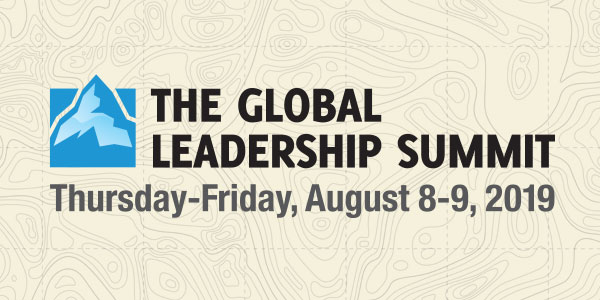 Register for $39 (down from $209)!Talk to Ben Deaver.More info at tallgrass.church.
RECOMMEDED RESOURCES:
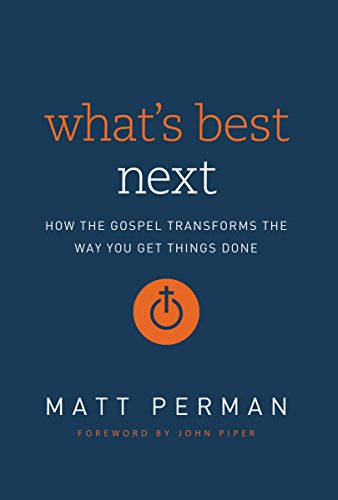 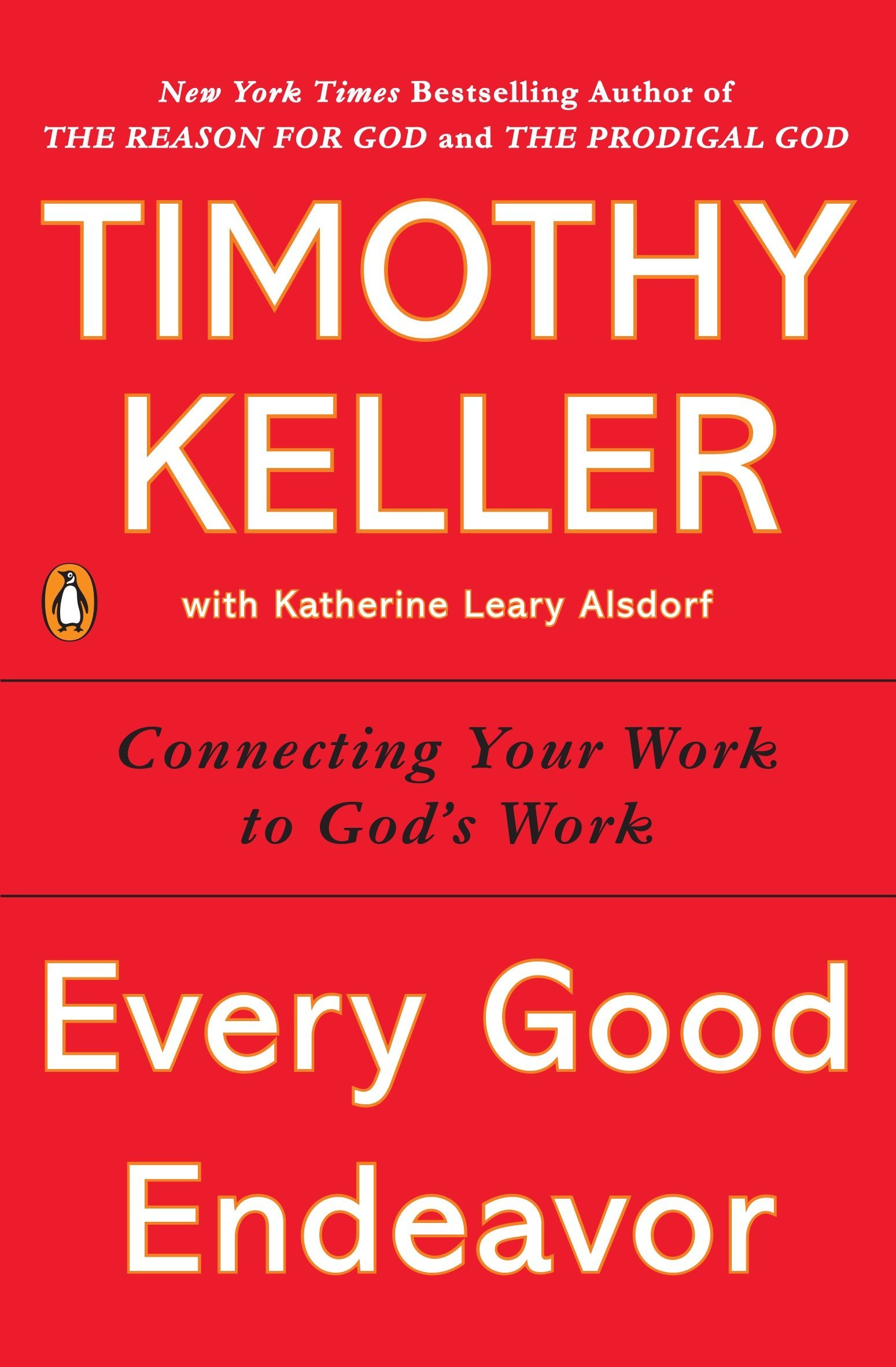 Propositions on Christ, Culture, and Career at xenos.orgArticle by Dennis McCallum & Scott Risley
RELATINGTO WORK
MYSTERY OF FAITH
MYSTERY OF FAITH
Christ has died,
Christ is risen,
Christ will come again!

[repeat]
MYSTERY OF FAITH
We have died together,
We will rise together,
We will live together,
The body, O, the body
We are the body of Christ.
MYSTERY OF FAITH
We are brothers
and sisters
through our Savior’s blood.
[repeat]
MYSTERY OF FAITH
We have died together,
We will rise together,
We will live together,
The body, O, the body
We are the body of Christ.
COME THOU FOUNT
COME THOU FOUNT
Come thou fount of every blessing
Tune my heart to sing thy grace
Streams of mercy, never ceasing
call for songs of loudest praise
Teach me some melodious sonnet
sung by flaming tongues above
Praise the mount, I’m fixed upon it
Mount of Thy redeeming love
COME THOU FOUNT
Here I raise my *Ebenezer
Hither by Thy help I’m come
And I hope by Thy good pleasure
safely to arrive at home
Jesus sought me when a stranger
wandering from the fold of God
He, to rescue me from danger
interposed His precious love*1 Samuel 7:12
COME THOU FOUNT
O to grace how great a debtor
daily I’m constrained to be
Let Thy goodness like a fetter
bind my wandering heart to Thee
Prone to wander, Lord I feel it
Prone to leave the God I love
Here’s my heart, O take and seal it
Seal it for Thy courts above
GOD OF THIS CITY
GOD OF THIS CITY
You're the God of this city
You're the King of these people
You're the Lord of this nation
You are
GOD OF THIS CITY
You're the light in this darkness
You're the hope to the hopeless
You're the peace to the restless
You are
GOD OF THIS CITY
There is no one like our God
There is no one like our God
GOD OF THIS CITY
For greater things have yet to come
And greater things are still to be done in this city
Greater things have yet to come
And greater things are still to be done in this city
GOD OF THIS CITY
You're the God of this city
You're the King of these people
You're the Lord of this nation
You are
GOD OF THIS CITY
You're the light in this darkness
You're the hope to the hopeless
You're the peace to the restless
You are
GOD OF THIS CITY
There is no one like our God
There is no one like our God
GOD OF THIS CITY
For greater things have yet to come
And greater things are still to be done in this city
Greater things have yet to come
And greater things are still to be done in this city
MYSTERY OF FAITH
MYSTERY OF FAITH
Christ has died,
Christ is risen,
Christ will come again!

[repeat]
MYSTERY OF FAITH
We have died together,
We will rise together,
We will live together,
The body, O, the body
We are the body of Christ.
MYSTERY OF FAITH
We are brothers
and sisters
through our Savior’s blood.
[repeat]
MYSTERY OF FAITH
We have died together,
We will rise together,
We will live together,
The body, O, the body
We are the body of Christ.
THE BENEDICTION
THE BENEDICTION
My friends may you grow in grace
And in the knowledge 
Of our Lord and Savior.  
My friends may you grow in grace
And in the knowledge 
Of Jesus Christ.
THE BENEDICTION
To God be the glory 
Now and forever, 
Now and forever amen.
(repeat)
THE BENEDICTION
I pray tonight if we 
Learned from one another,
May we glorify Him.  
And if the Lord should 
Bring us back together,
May we be in his arms till then.
THE BENEDICTION
My friends may you grow in grace
And in the knowledge 
Of our Lord and Savior.  
My friends may you grow in grace
And in the knowledge 
Of Jesus Christ.